STAR ROCKET
Group1-Summer, Alieson, Jade,  Devin, Jasiya and	Jerod
Ask
1.  What do we already know? 
Astronauts  have very little space.
2.  What is the problem?
They need lots  of containers for everything. 
3. What are our limits? 
 Nothing can stop us.
imagine
What would a container that can be used in space by astronauts look like?
It would look like a container with tools. 
A cup with handles.
plan
What supplies will we need?
We are going to use tape, glass, plastic straws, containers and foil.
Who will do the job?
Devin, Summer, Alieson, Jade, Jerod, Jy’lah
Create
We used a cone and tape.
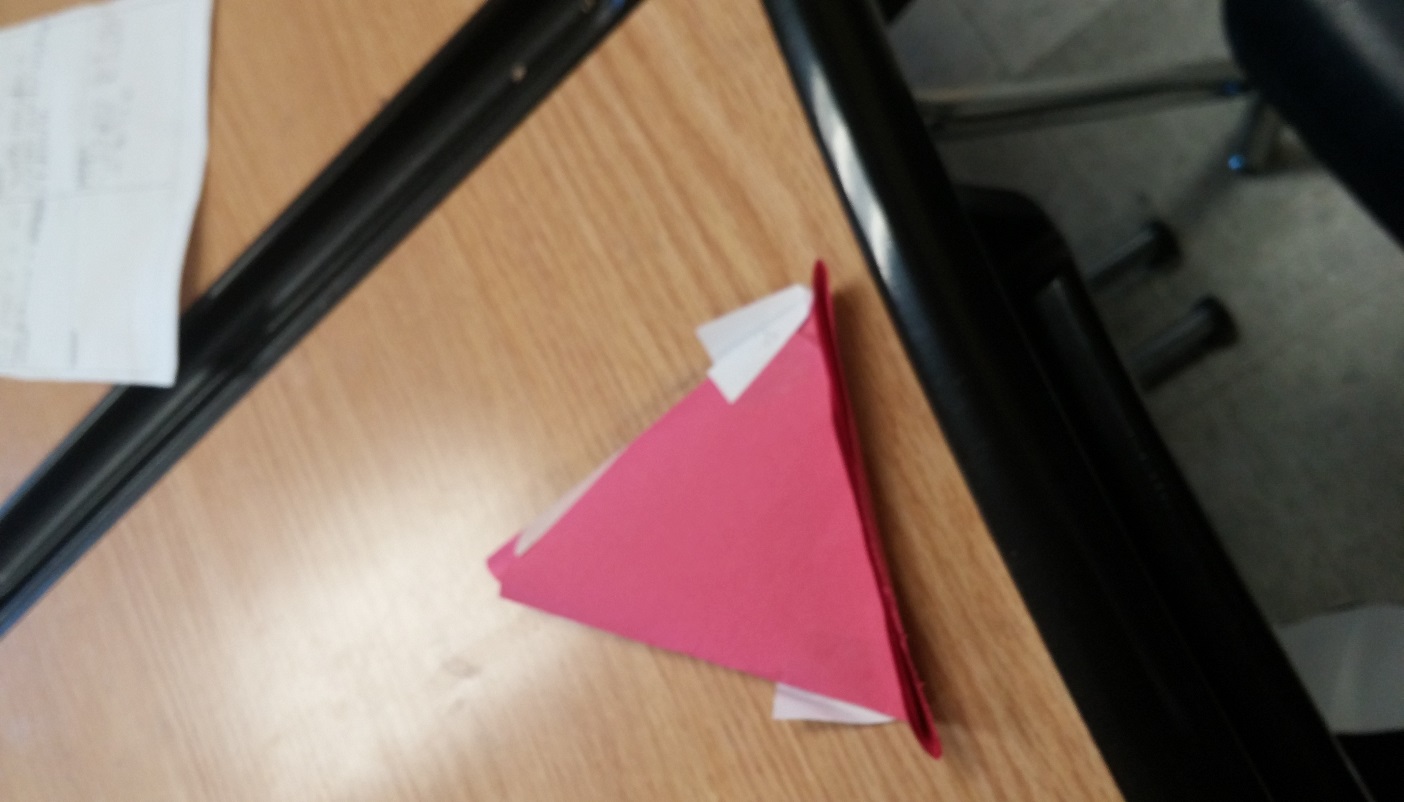 Improve
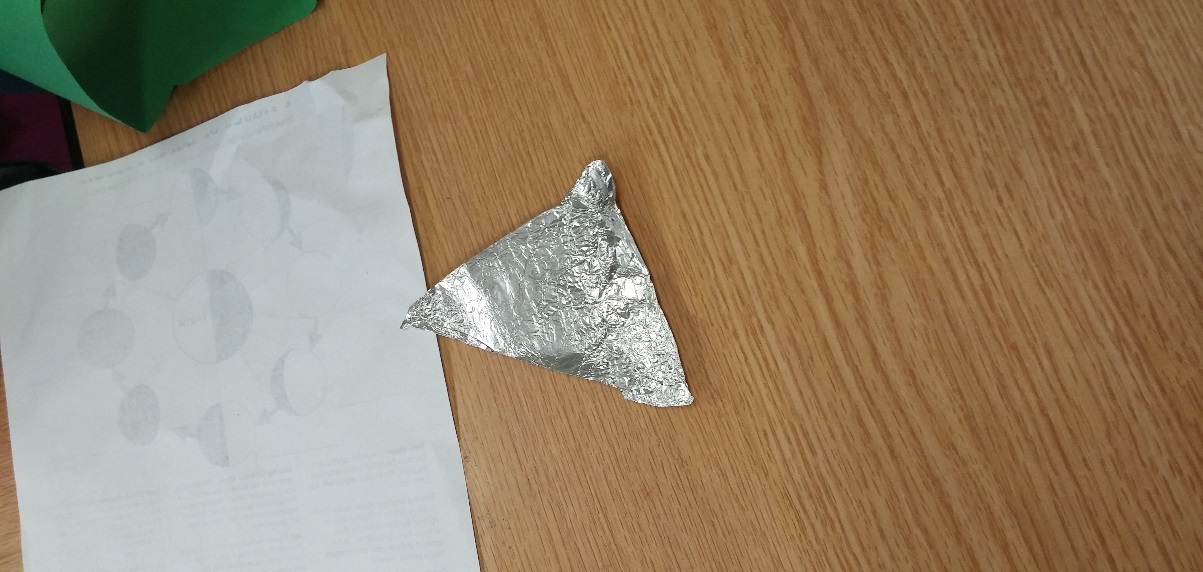 To improve  the container we used aluminum foil and 3-D printing as our new materials.
We used 3-D printing so astronauts can design their own containers in space.
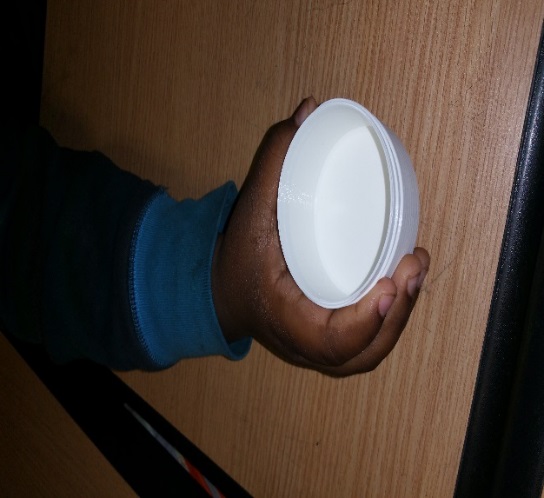 present
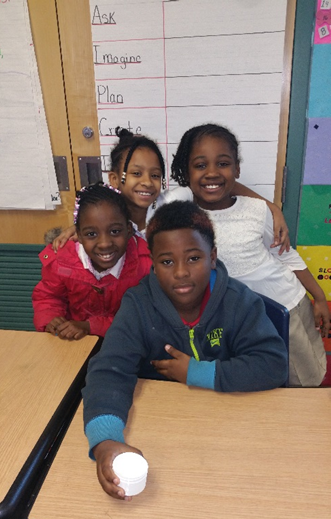 All of the members of the group will present.